財金體育周
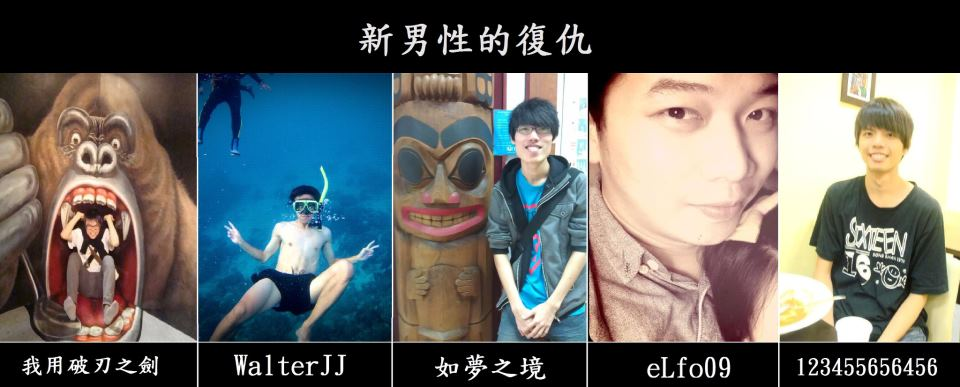 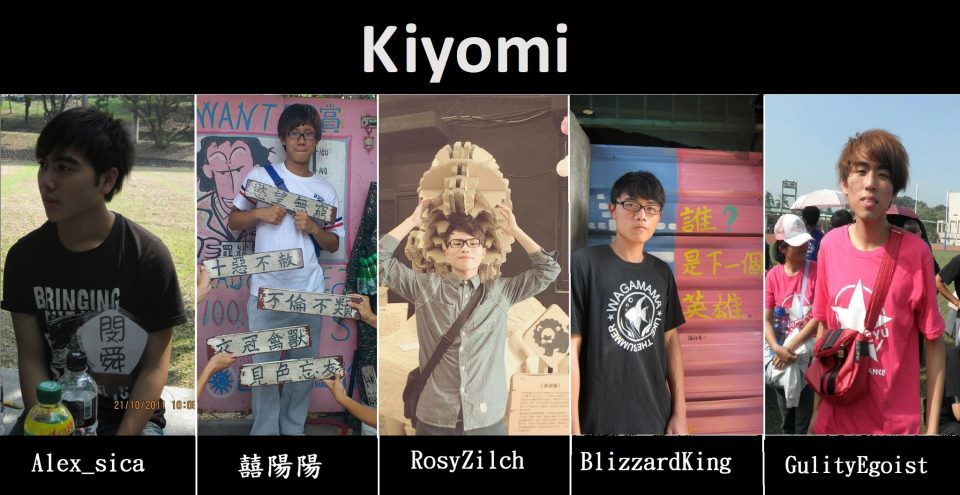 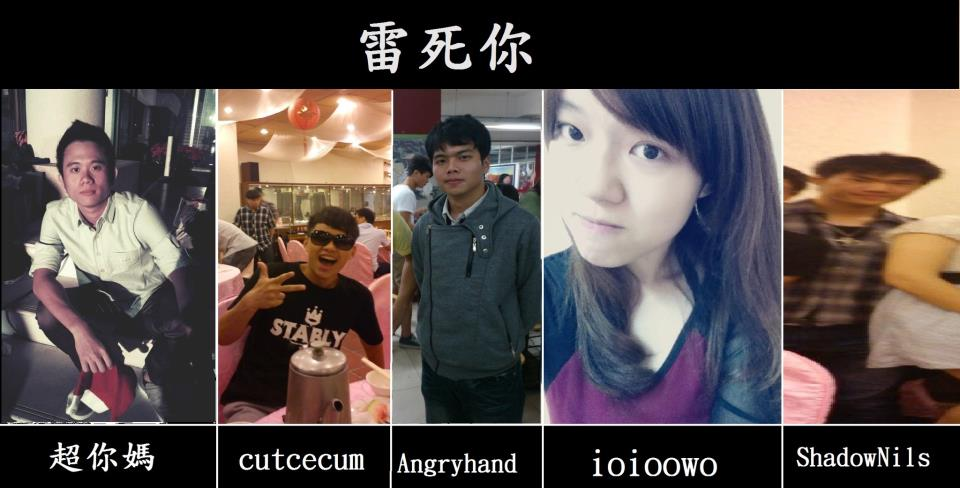 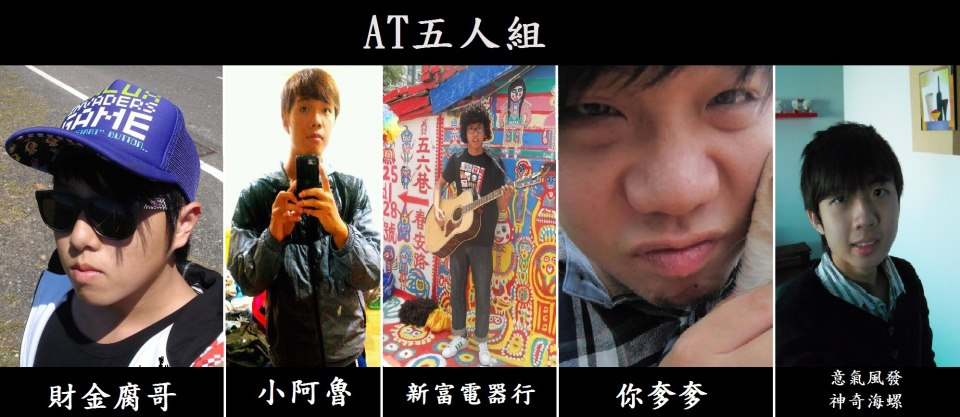 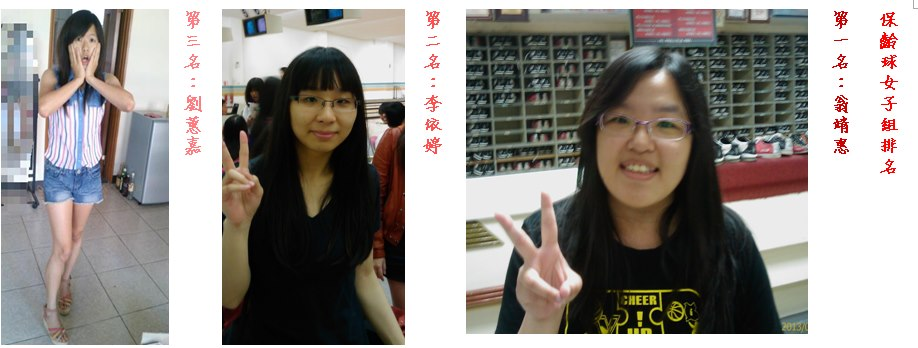 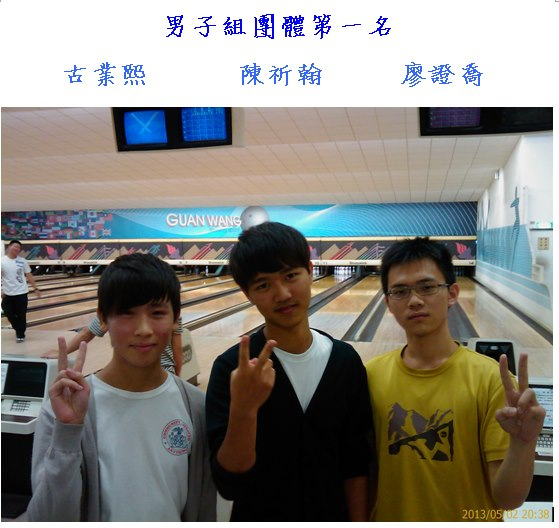 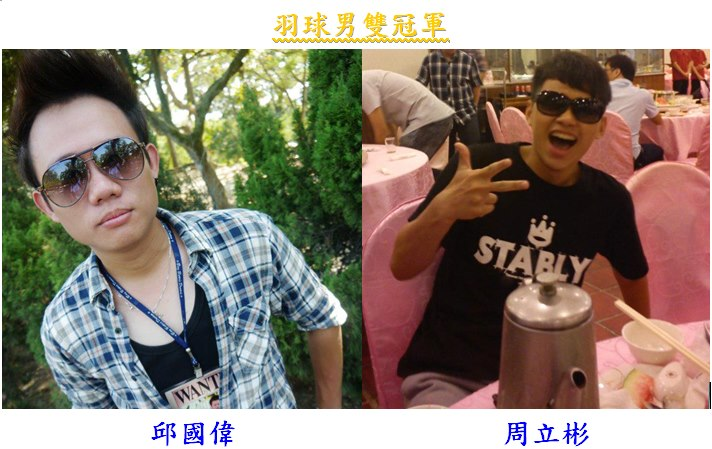